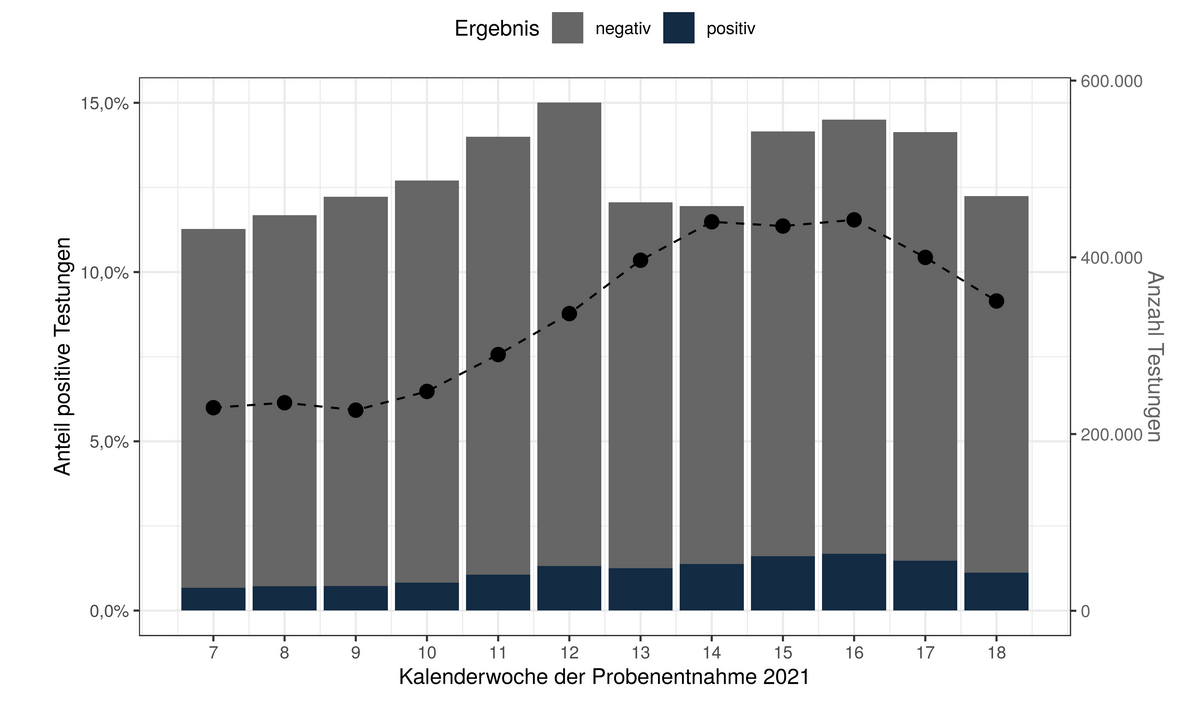 Anzahl der Testungen und Positivenanteile pro Woche – Datenstand 12.05.21
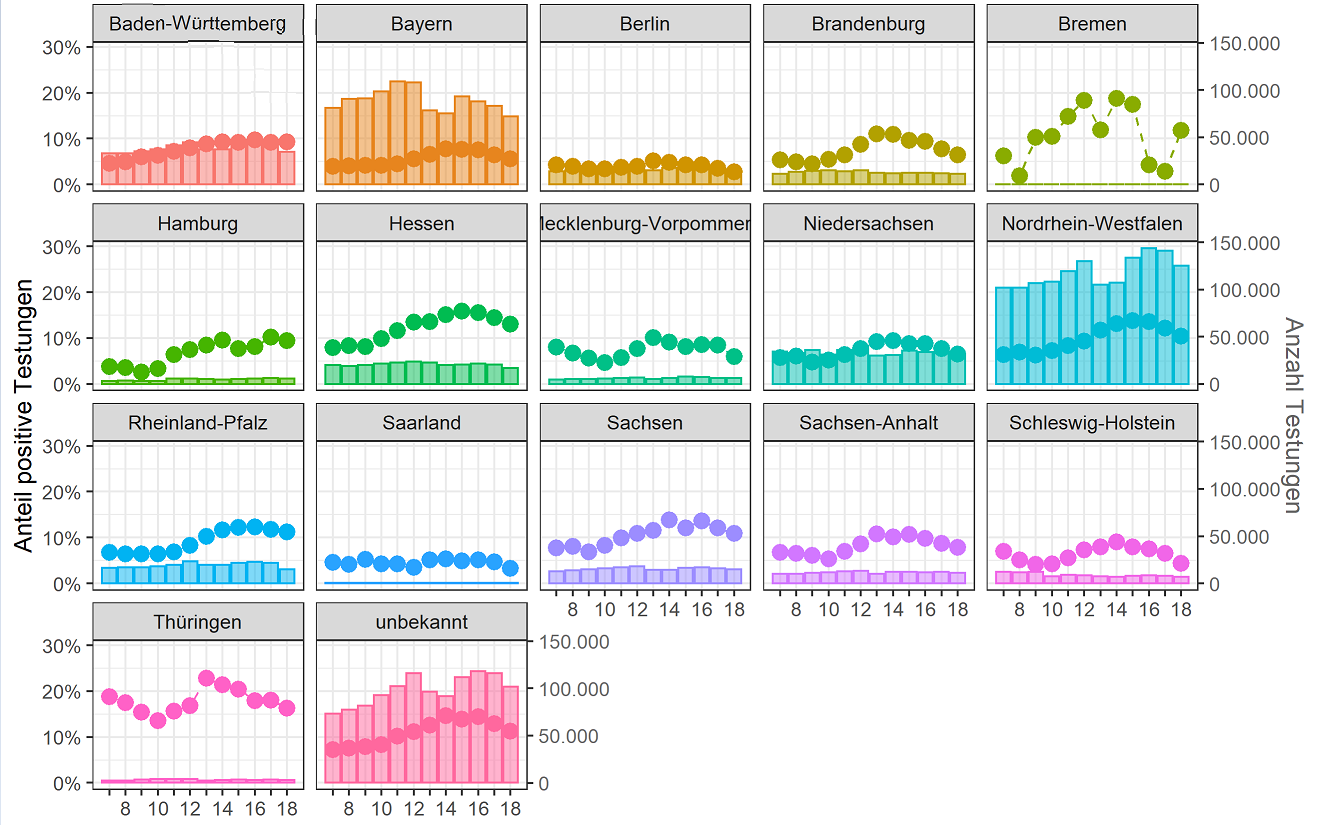 1
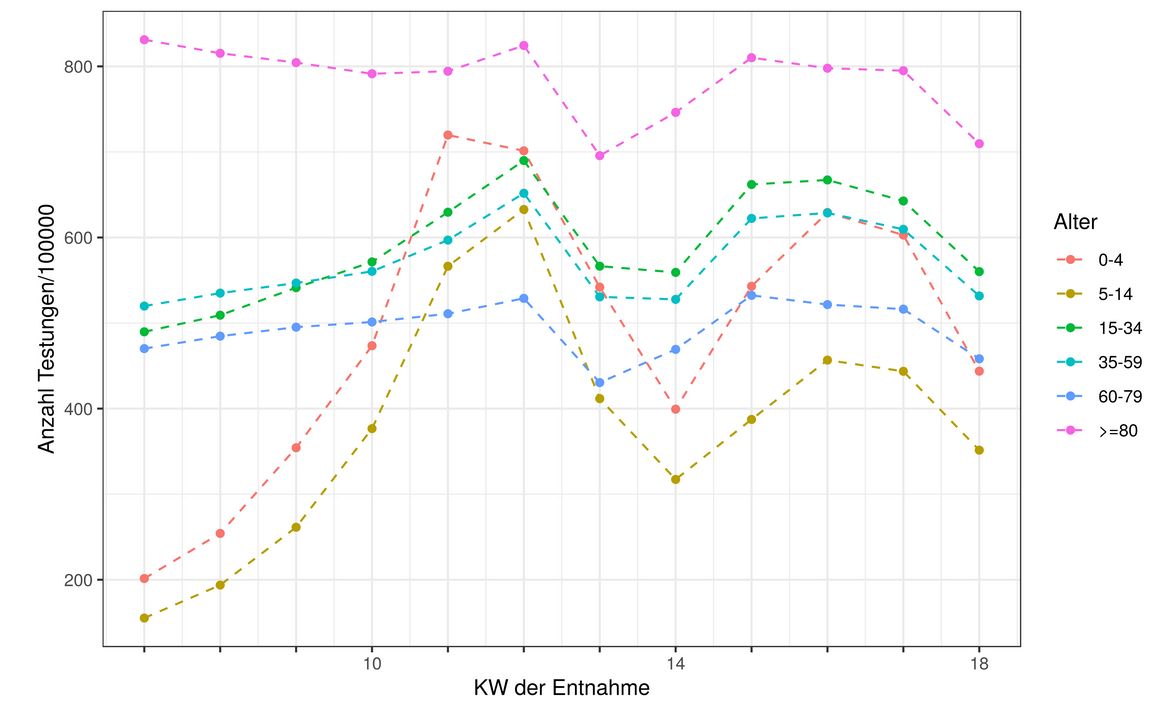 Datenstand 12.5.2021 Anzahl der Testungen pro 100.000 Einwohner nach Altersgruppe und Kalenderwoche
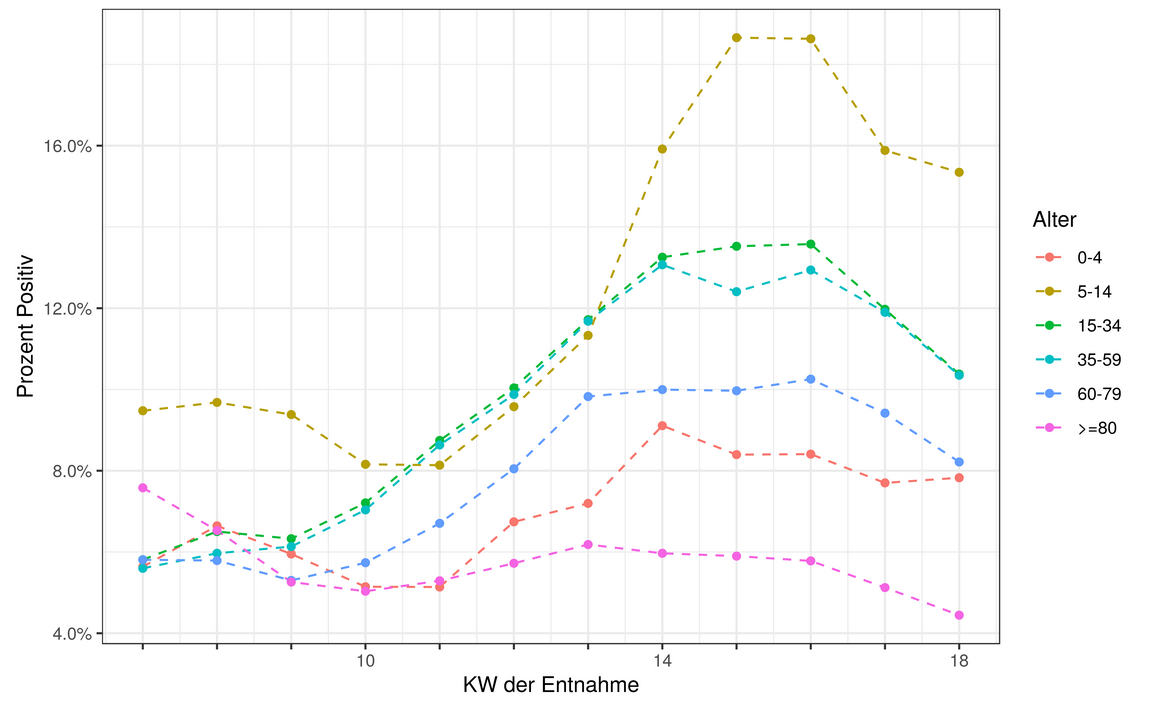 Positivenanteile nach Alters-gruppe und Kalenderwoche
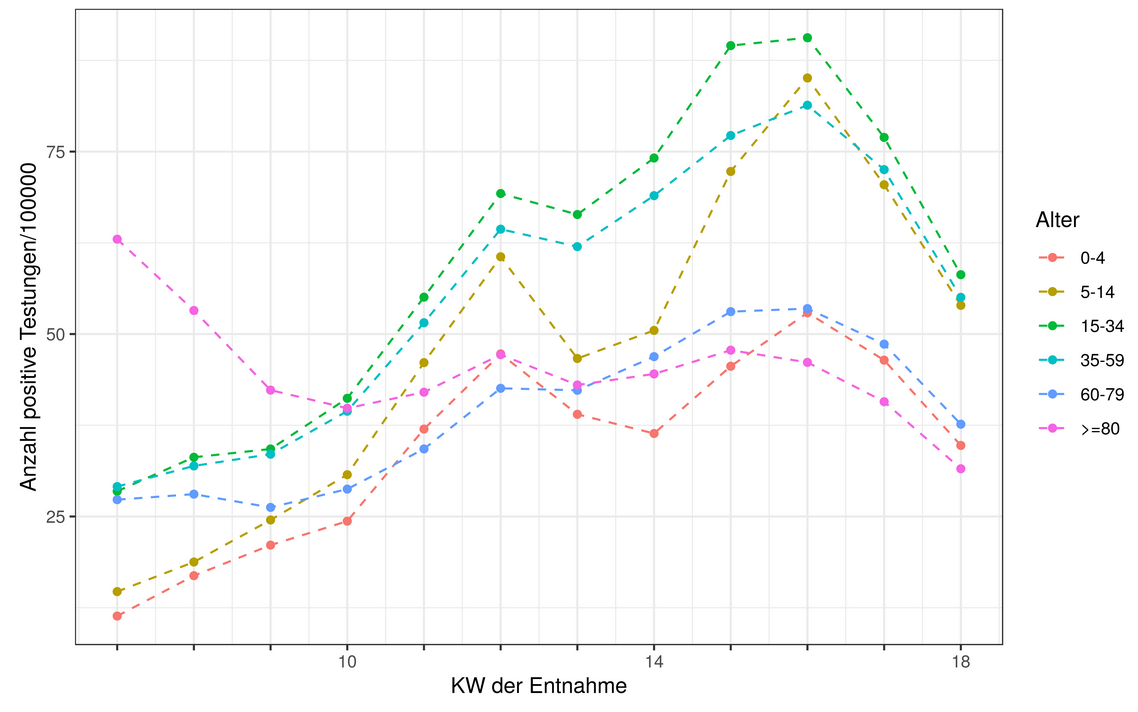 Anzahl POSITIVE Testungen pro 100.000 Einwohner nach Altersgruppe und Kalenderwoche
2
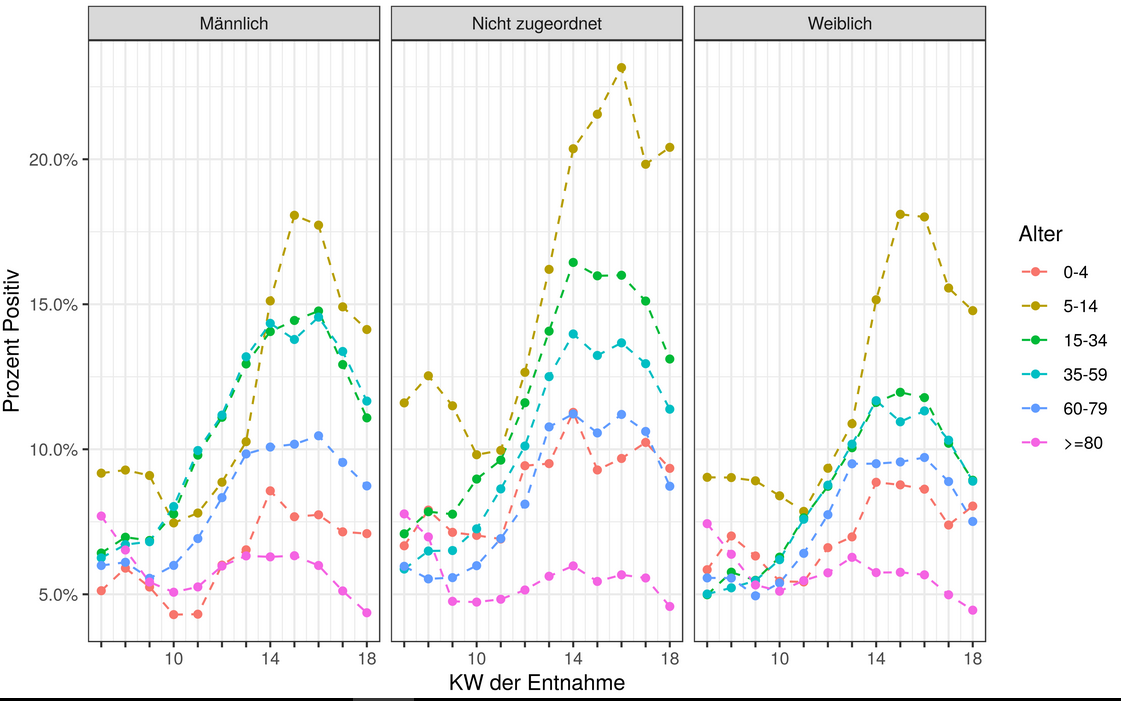 3
Anzahl Teste und Positivenanteil in verschiedenen Organisationseinheiten
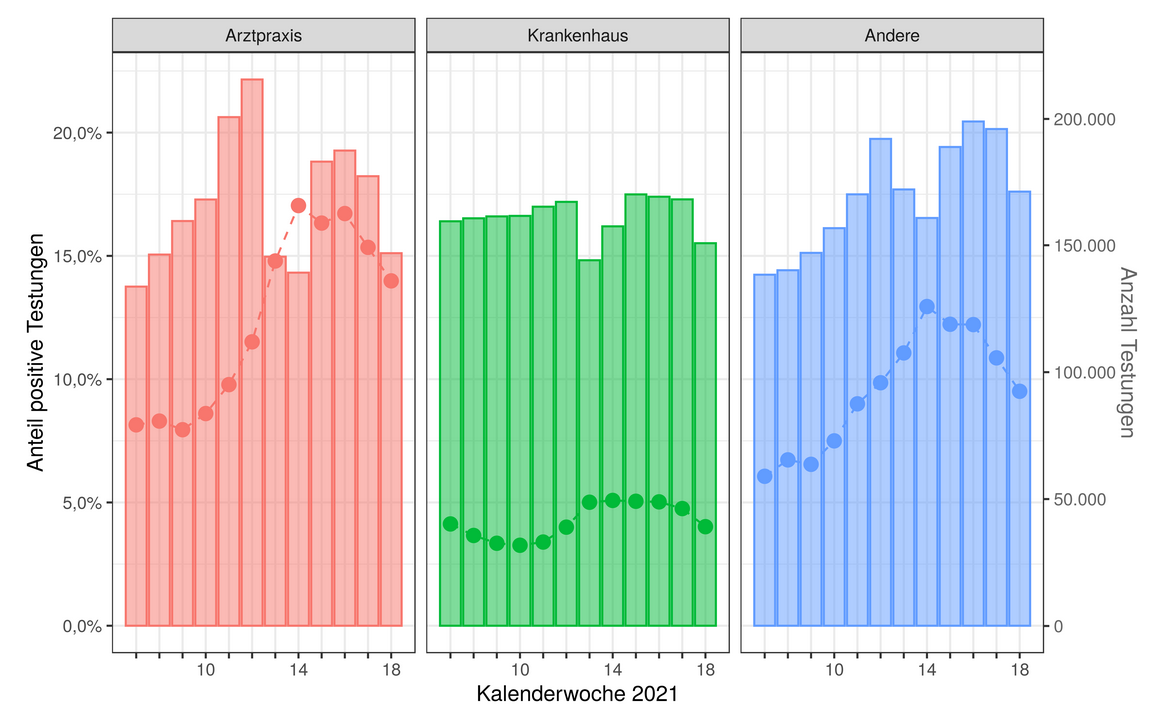 4
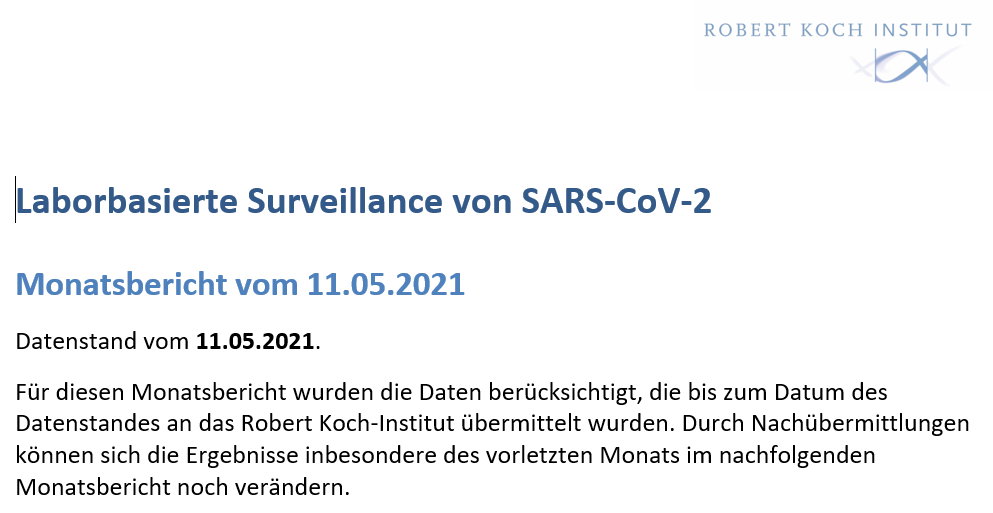 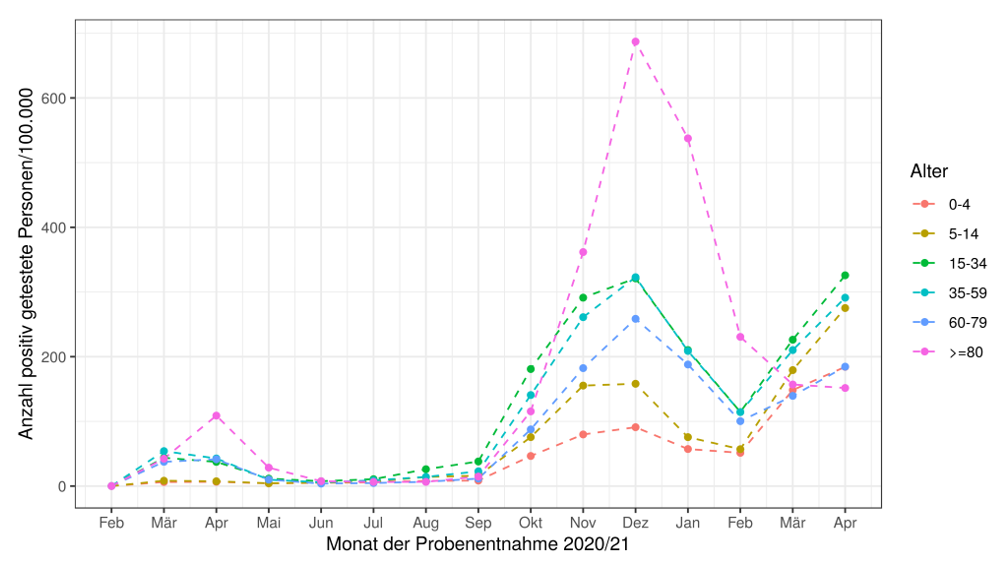 5
B.1.1.7 (delH69/V70) (Daten aus 16 Laboren) – Datenstand 13.4.2021
6
Ausbrüche Krankenhäuser
Ausbrüche Altenheime
7